Economic Development
Lecture 8:  Agriculture
Overview
Agriculture: An overview
Case Study: The Green Revolution
International institutions
Focus by regions
Case Study: Cut flowers in Kenya
Agricultural transition
Market failures
Policy options
Agriculture: An overview
2/3 of the world’s poor work in agriculture
Basic nutritional needs not met for 800m people
As much as 80-90% income from developing countries can come from agriculture
As much as 50% GDP derived from agriculture
Role of women:
60-80% labour force (Asia, Africa)
40% labour force (Latin America)
Agricultural and the Economy: 3 Phases
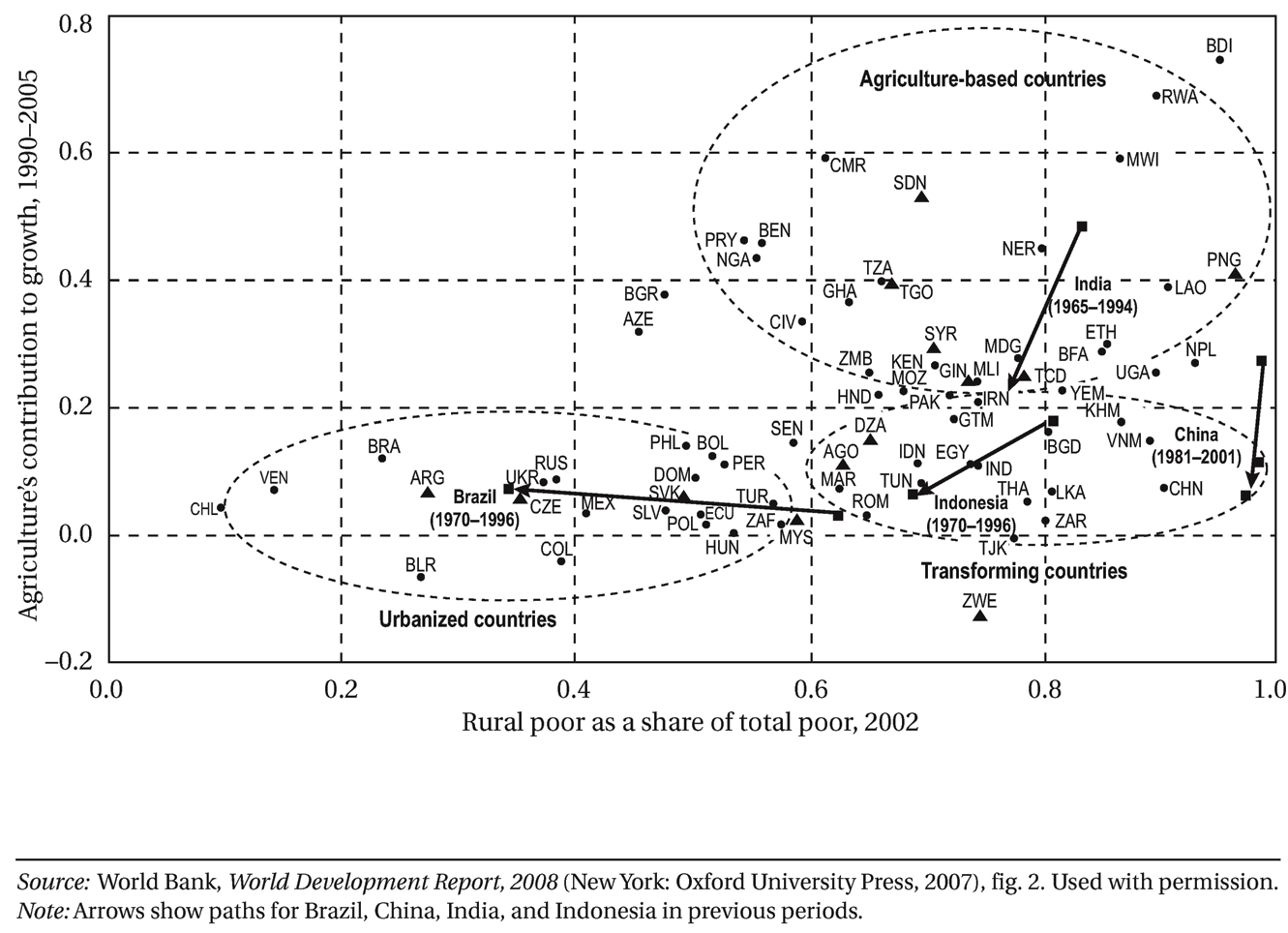 Agriculture: An overview (cont.)
Historical industrialisation
Labour forces mirrored output
MPL in both sectors similar
Contemporary industrialisation
Greater share of the LDC labour force in agriculture than its share of output
Lower MPL in LDC agriculture
Recap: Is the Malthus’ model applicable?
Medical technology
Agricultural technology and innovation
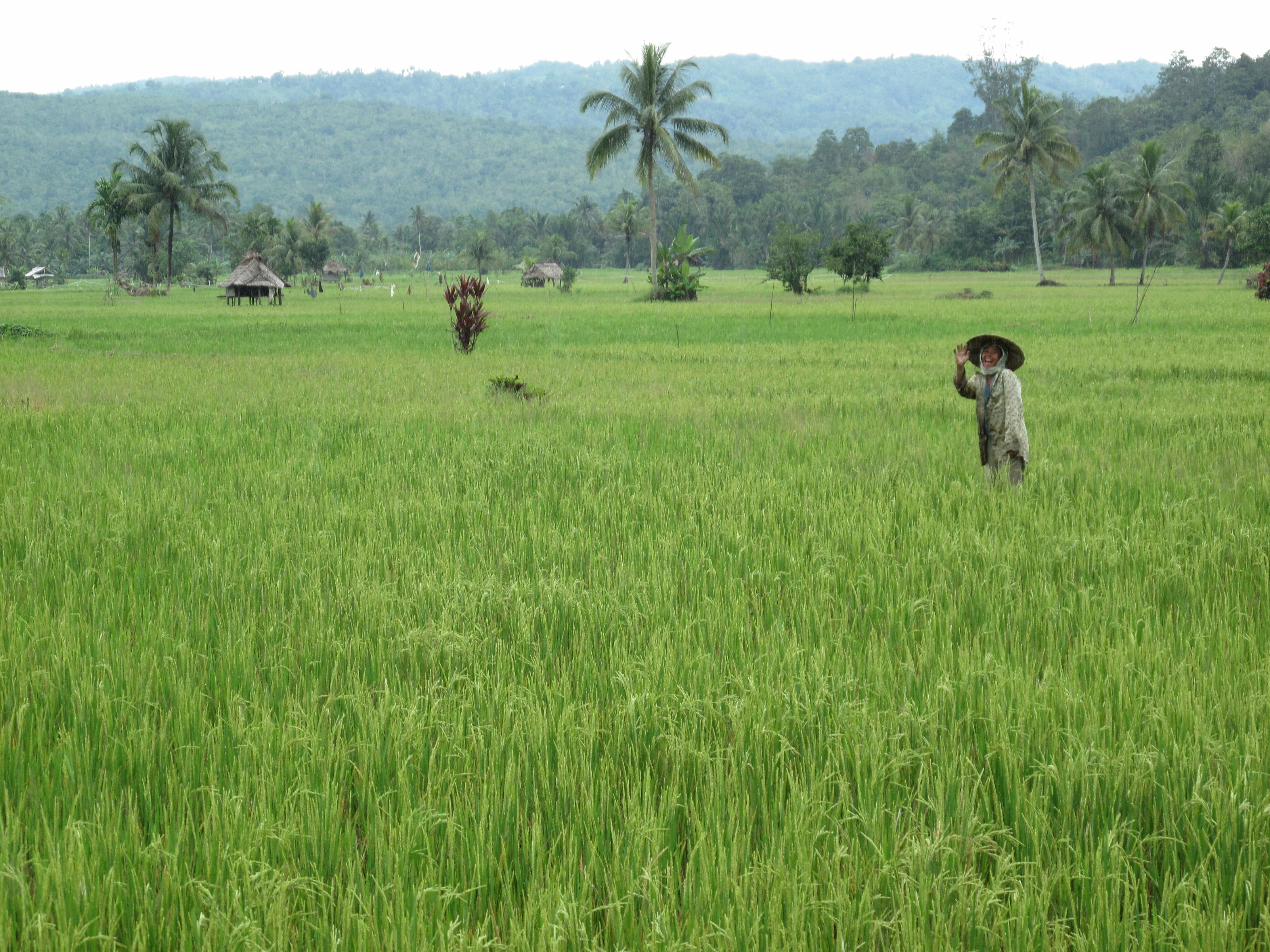 Case Study: The Green Revolution
Case Study: The Green Revolution
International Institutions
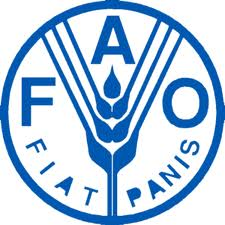 Food and Agricultural 
	Organisation (FAO)

World Food Program (WFP)


International Fund for 
	Agricultural Development 
	(IFAD)
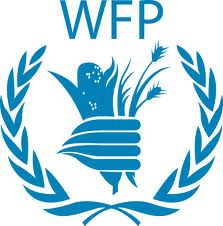 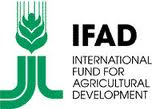 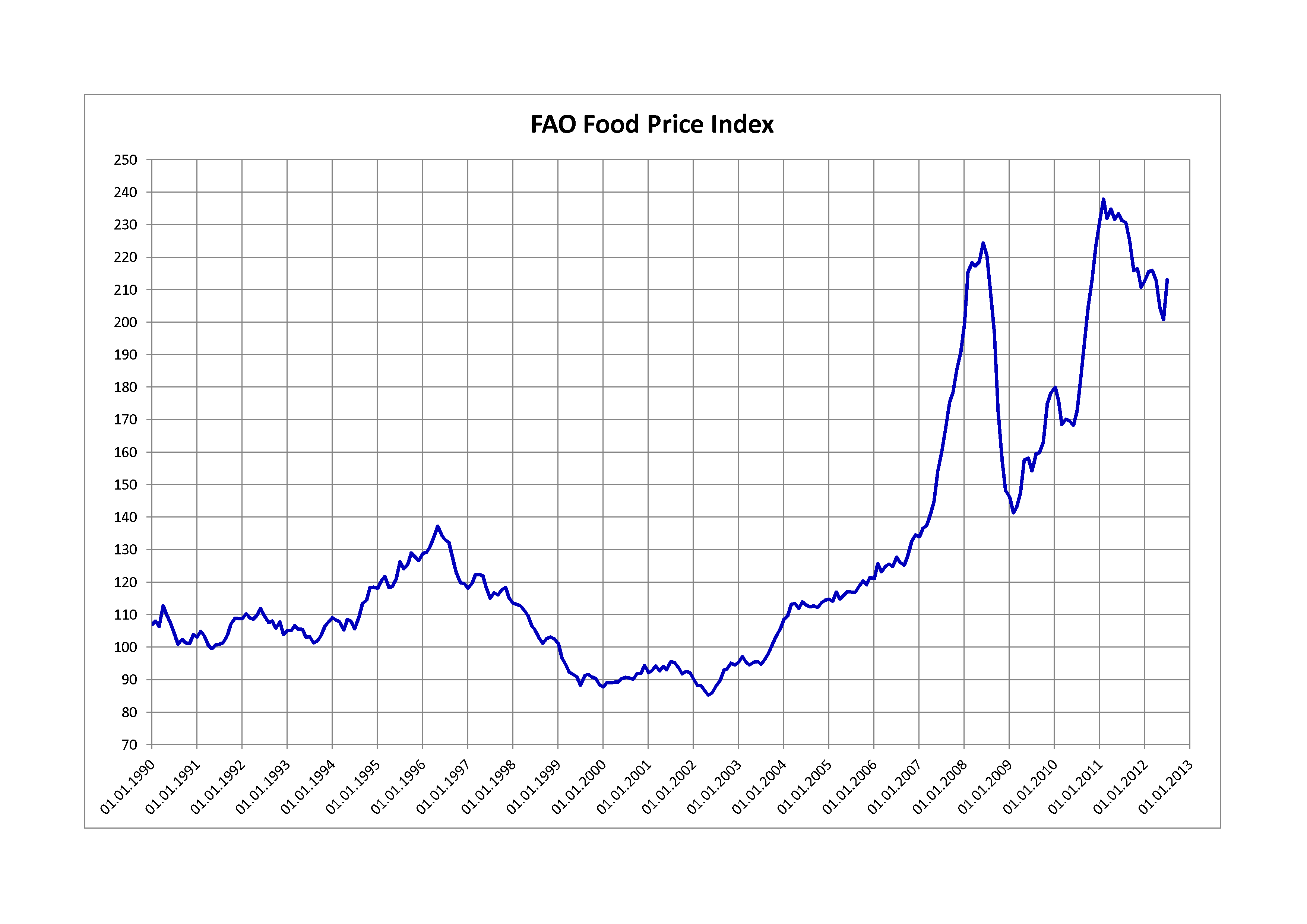 Food Prices
Focus by Regions: Latin America
Gross inequality
1.3% of landowners own approx. 72% of land!
Latifundios – the land owners
Minifundios - the (largely) indigenous smallholdings
Medium sized - the family farms
Focus by Regions: Asia
Too many people, not enough land…
Traditional structures
European colonisation
Property rights
Moneylenders
Freehold ownership  Tenancy farming
	  Landless labour  Urban slum-dwellers
Focus by Regions: Africa
Family farms
Shifting cultivation
Especially slash and burn agriculture
More marginal regions in Africa
Sahel-belt
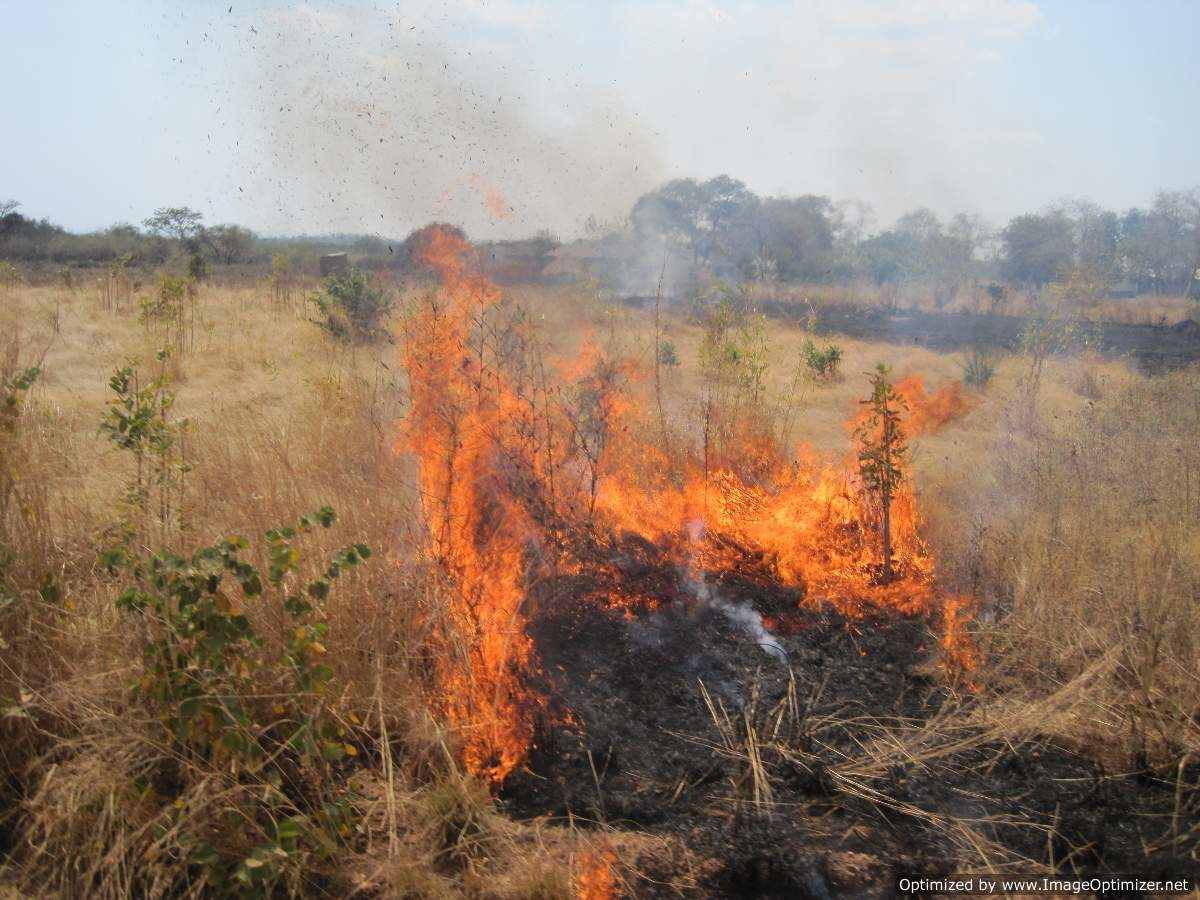 Slash and Burn Agriculture
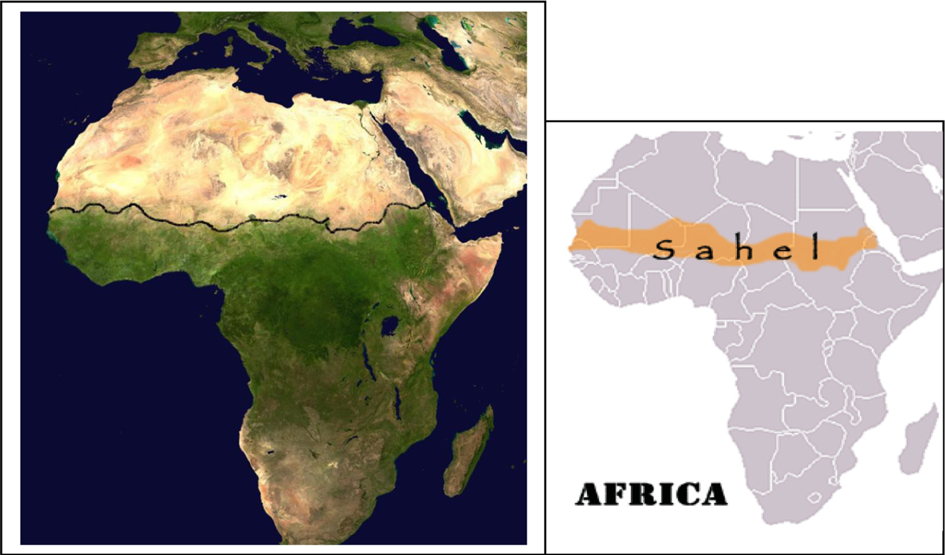 The Sahel Belt
The Sahel Belt: Senegal
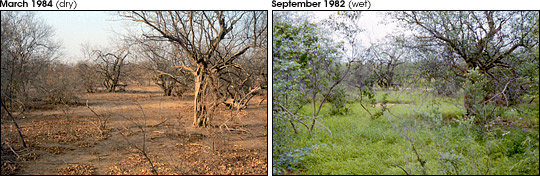 Focus by Regions: Africa
Low agricultural output:
Human labour as the primary source of physical power
Scarcity of labour during the peak periods of agricultural activity

Population growth is causing increasing pressure on existing land

Agricultural practice needs to become sedentary
Use of modern inputs
Case Study: Cut flowers in Kenya
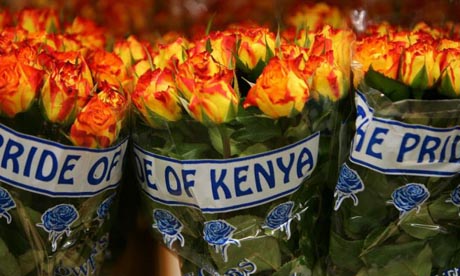 Successes
Horticulture second biggest foreign exchange earner
Employs:
50,000 directly
500,000 indirectly
Supports up to 2 million (7% of population)
Rural based industry
Many employees are young women
Case Study: The flowers in Kenya
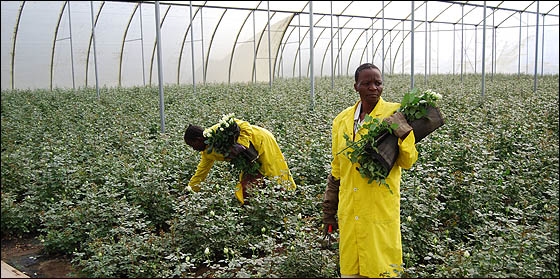 How?
FDI
Technology
Capital and labour intensive process
Limited role of government 
Kenya a hub for the air freight in east Africa
Passable infrastructure
Good climate
Case Study: The flowers in Kenya
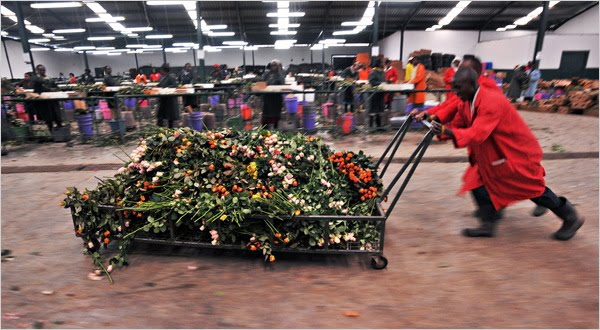 Potential Issues…?
Standards and codes of conduct managed by peak industrial body, Kenyan Flower Council
Many workers on seasonal / casual contracts
Working conditions
Unions
Only 7% of population
Competition for water
Conclusions
Neoclassical growth, endogenous growth
Needs investigation at microeconomic level

Some inevitable tensions?
Employment v higher wages and better conditions
Growth v environmental sustainability
Agricultural Transition
1/ Subsistence
Low technology, low productivity, low output
Underemployed labour
Risk aversion 
Maximising survival
Information gaps
Limited access to credit and insurance
Illustrating Risk Aversion…
Agricultural Transition
2/ Diversified
Staple crops grown for consumption 
Cash crops grown for sale


3/ Specialised
Profits from cash crops used to buy food and reinvestment
Role of Government
Market failures
Environmental externalities
R&D
Monopolies and oligopolies in agricultural input markets 
Infrastructure
Information gaps, coordination failure
Policy Options
Role of women
Technology and innovation
Overcome risk aversion
Incentives for farmers
Microfinance
Agricultural extension programs
Reduce costs of agricultural inputs?
Address market failures
Land reform and property rights (next lecture...)